Военные термины
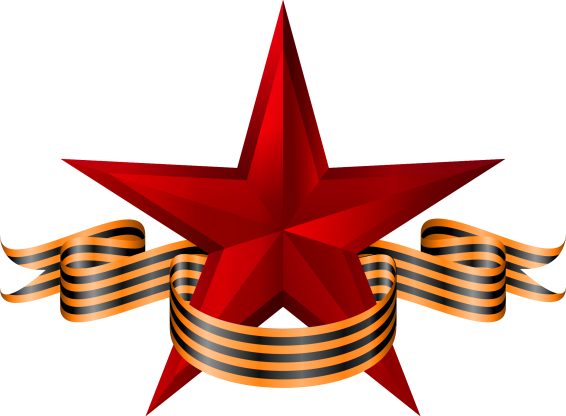 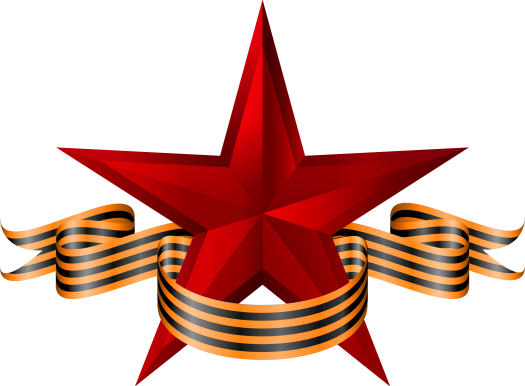 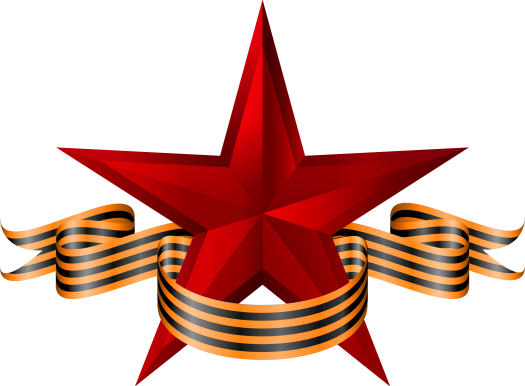 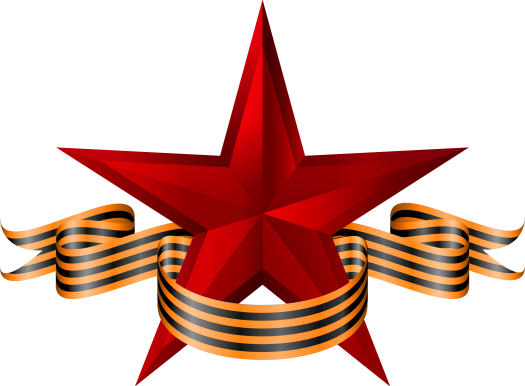 1
2
3
4
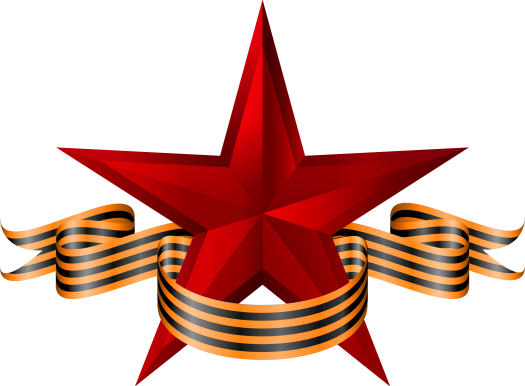 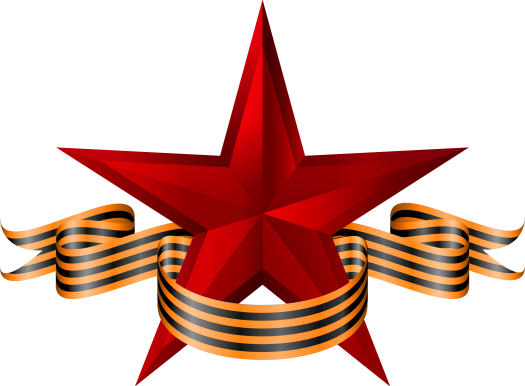 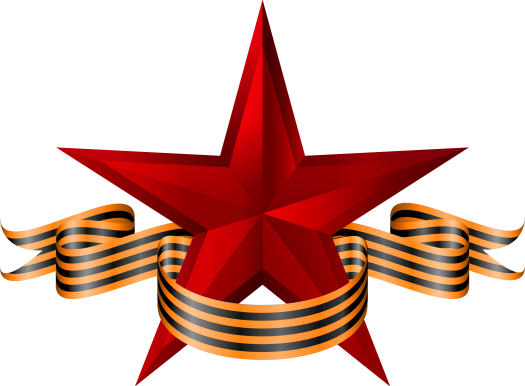 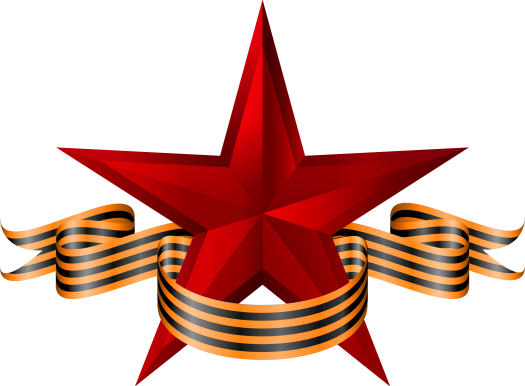 5
6
7
8
Диверсия
Эвакуация
2
1
Амбразура
Атака
3
4
Стремительное нападение на неприятеля
Штурм
Эвакуация
2
1
Амбразура
Атака
3
4
Отверстие в стене укрепления для ведения стрельбы с укреплённой позиции
Блокада
Эвакуация
2
1
Амбразура
Диверсия
3
4
Действия в тылу врага по выводу из строя военных и промышленных объектов
Диверсия
Эвакуация
2
1
Амбразура
Депортация
3
4
Организованный вывоз людей, предприятий   для предохранения от опасности
Блокада
Изгнание, ссылка
2
1
Партизанская война
Штурм
3
4
Решительная атака на укрепленные позиции противника
Диверсия
Штурм
2
1
Блокада
Партизанская война
3
4
Система мер, имеющих целью отрезать неприятеля от морских и сухопутных сообщений
Диверсия
Партизанская война
2
1
Депортация
Блокада
3
4
Война в тылу врага на оккупированной территории
Депортация
Блокада
2
1
Амбразура
Партизанская война
3
4
Изгнание, ссылка
Молодцы!!!